Ещё не придумали              (РИ-180022)
Математическая геофизика и геоинформатика
Список участников:
Заварзин Никита
Пономарев Дмитрий
Аничкин Артём
Кудрявцев Тимофей
Куратор проекта:
Шадрин Денис Борисович
Для кого?
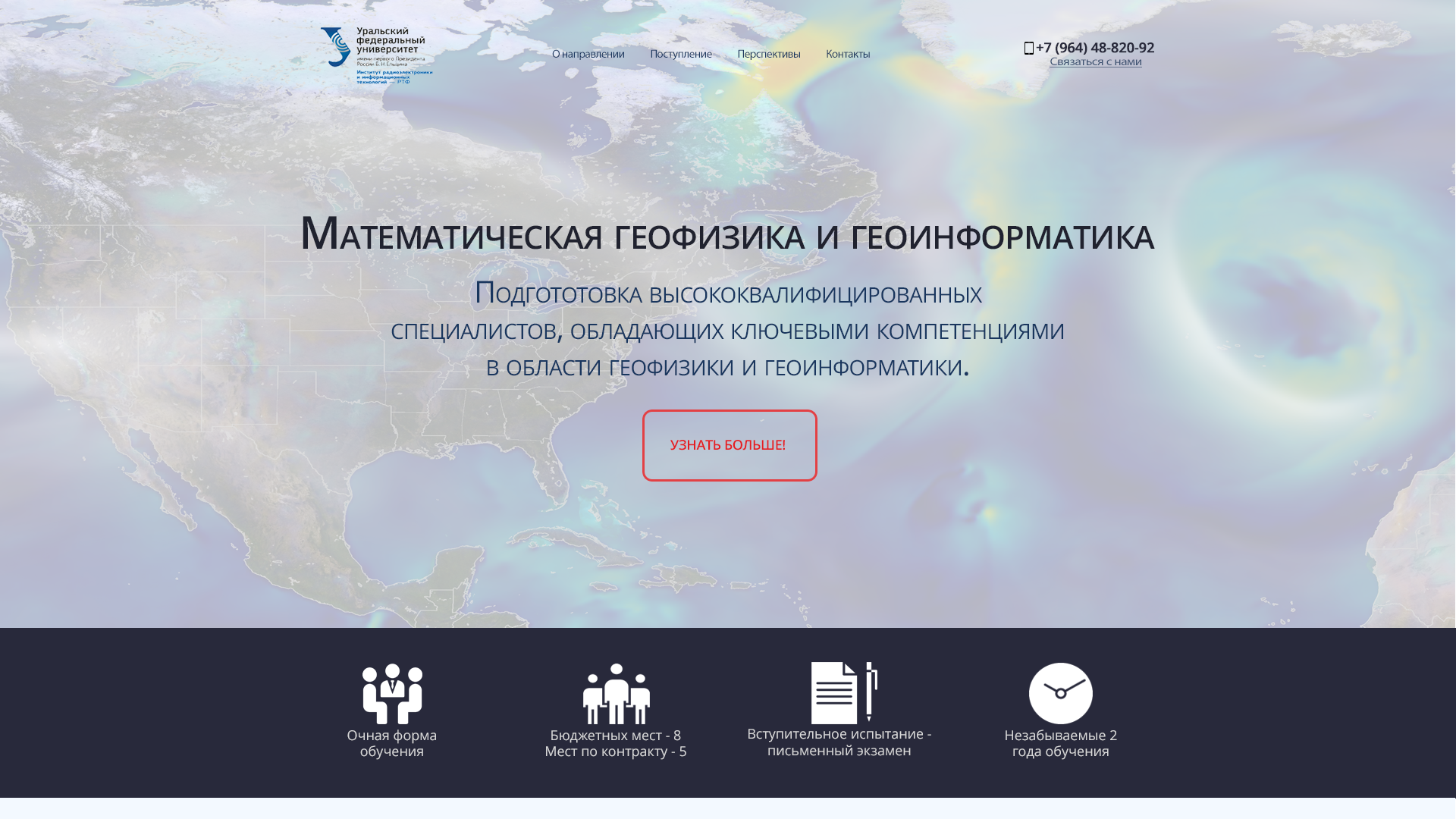 Целевой аудиторией нашего сайта являются окончившие бакалавриат студенты, которые находятся в поиске информации для поступления на направление "Математическая геофизика и геоинформатика", а так же студенты, которые еще не определились с выбором специальности.
Преимущества
Данное направление уникально. У него не существует аналогов среди других вузов РФ. Также у нас присутствует  возможность подачи документов в режиме онлайн.
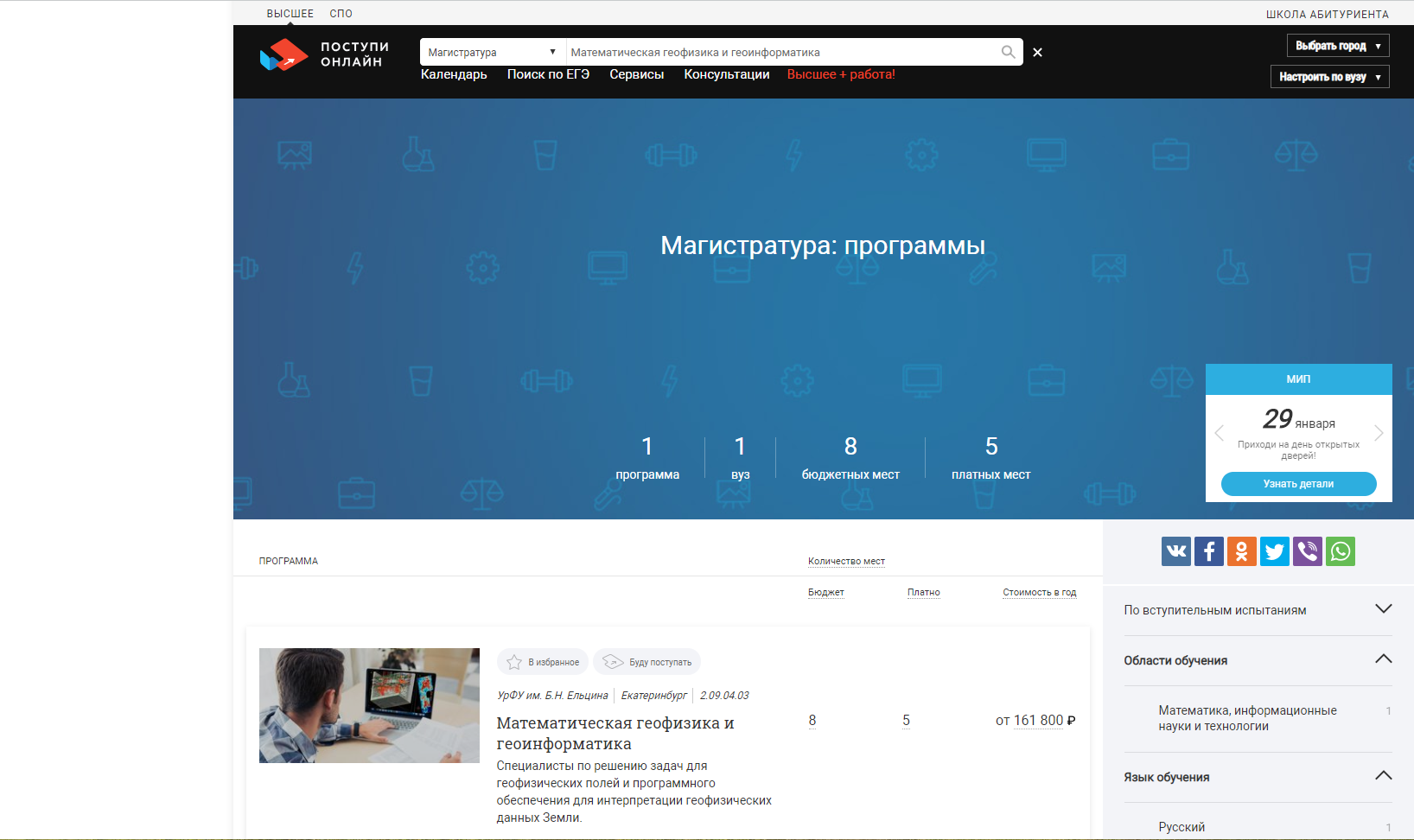 Описание, концепция, тематика.
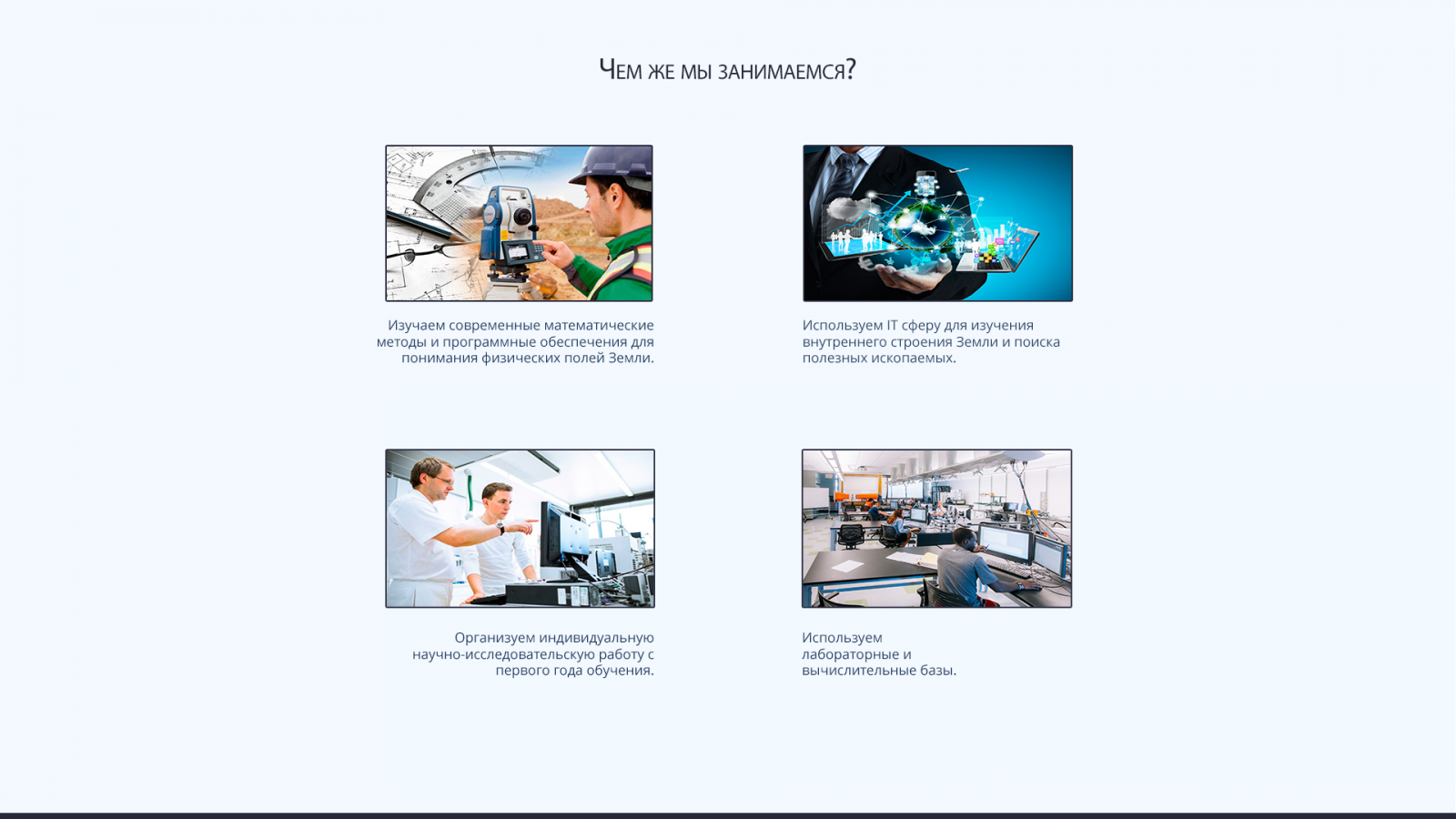 Данный сайт в краткой форме позволяет узнать всё самое важное и необходимое о данном направлении в УрФУ, вкратце рассказывает об обучении, будущих профессиях и процессе поступления.
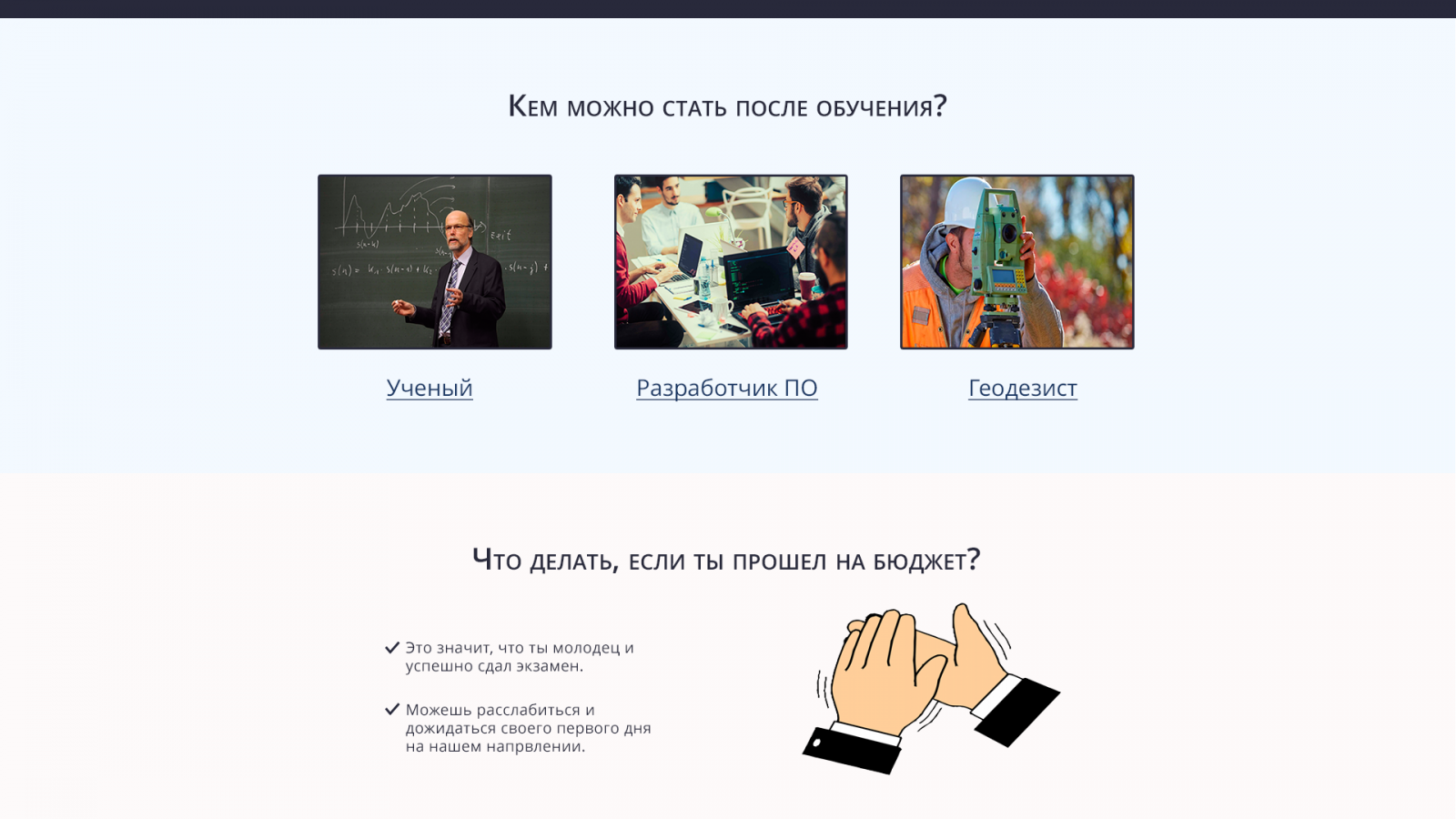 Сбор информации
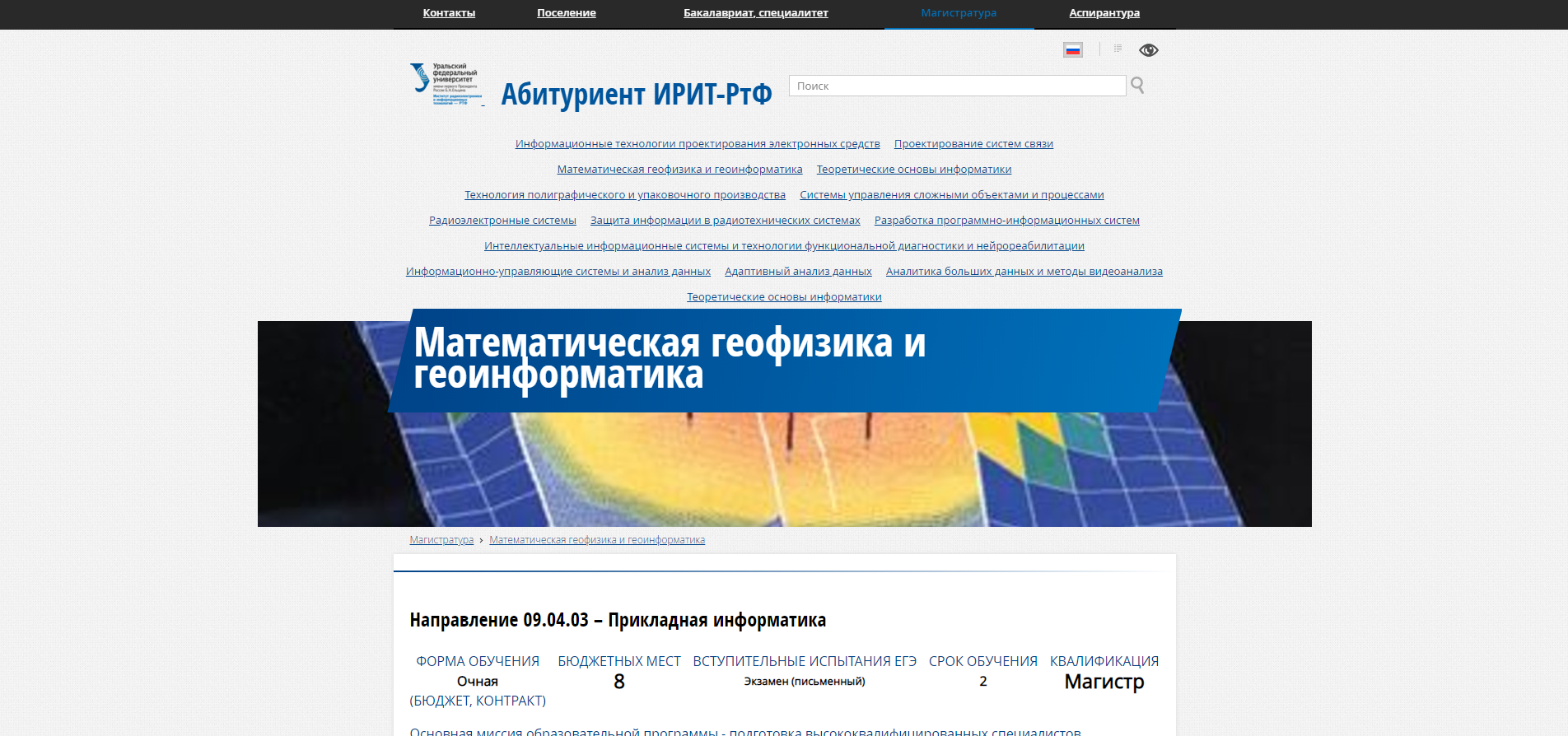 Сбор информации осуществлялся путём Интернет-серфинга
Большая   часть  информации была  взята с  сайтов: https://magister.urfu.ru, https://priem-rtf.urfu.ru  и https://postupi.online
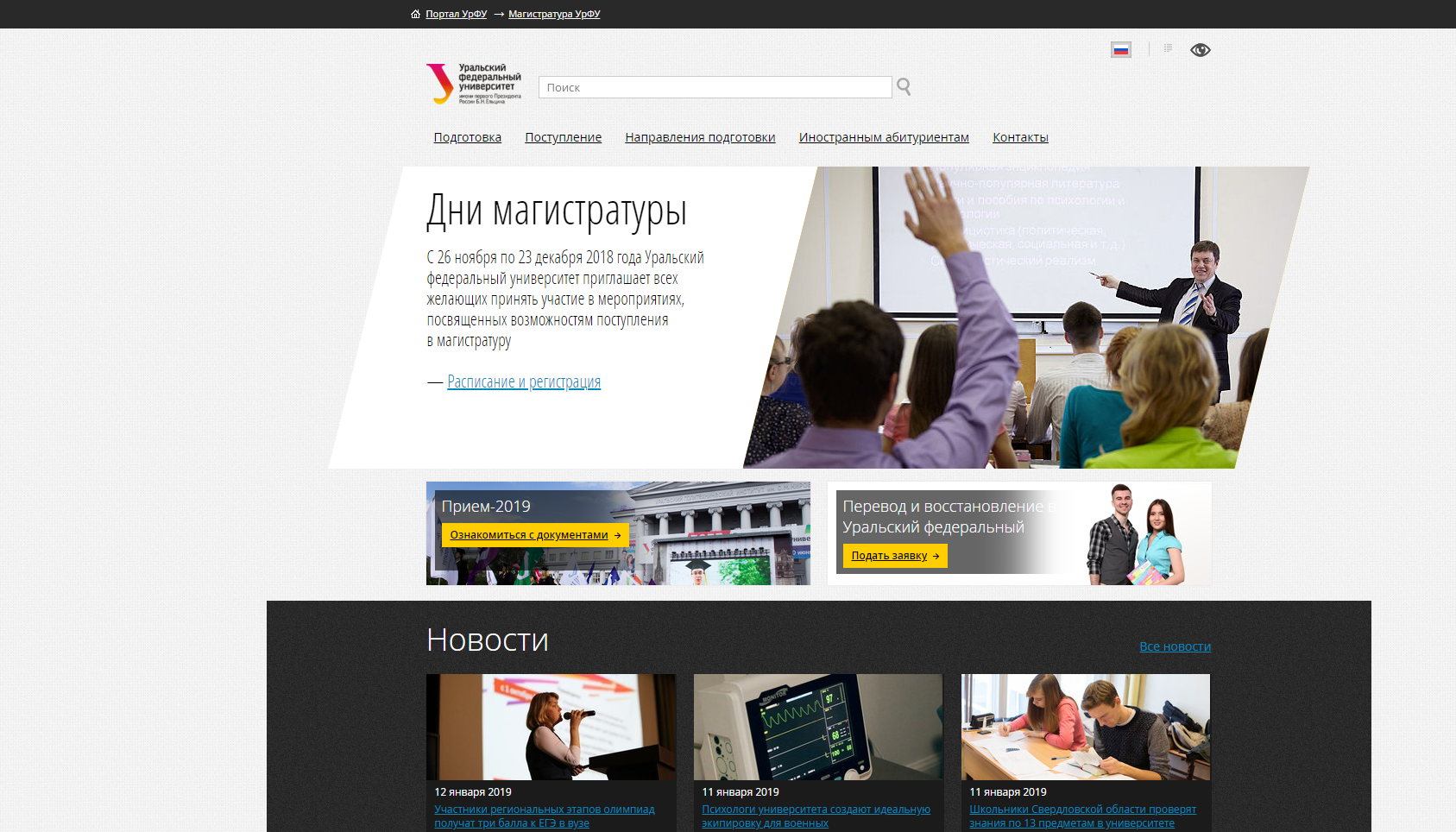 Обработка контента
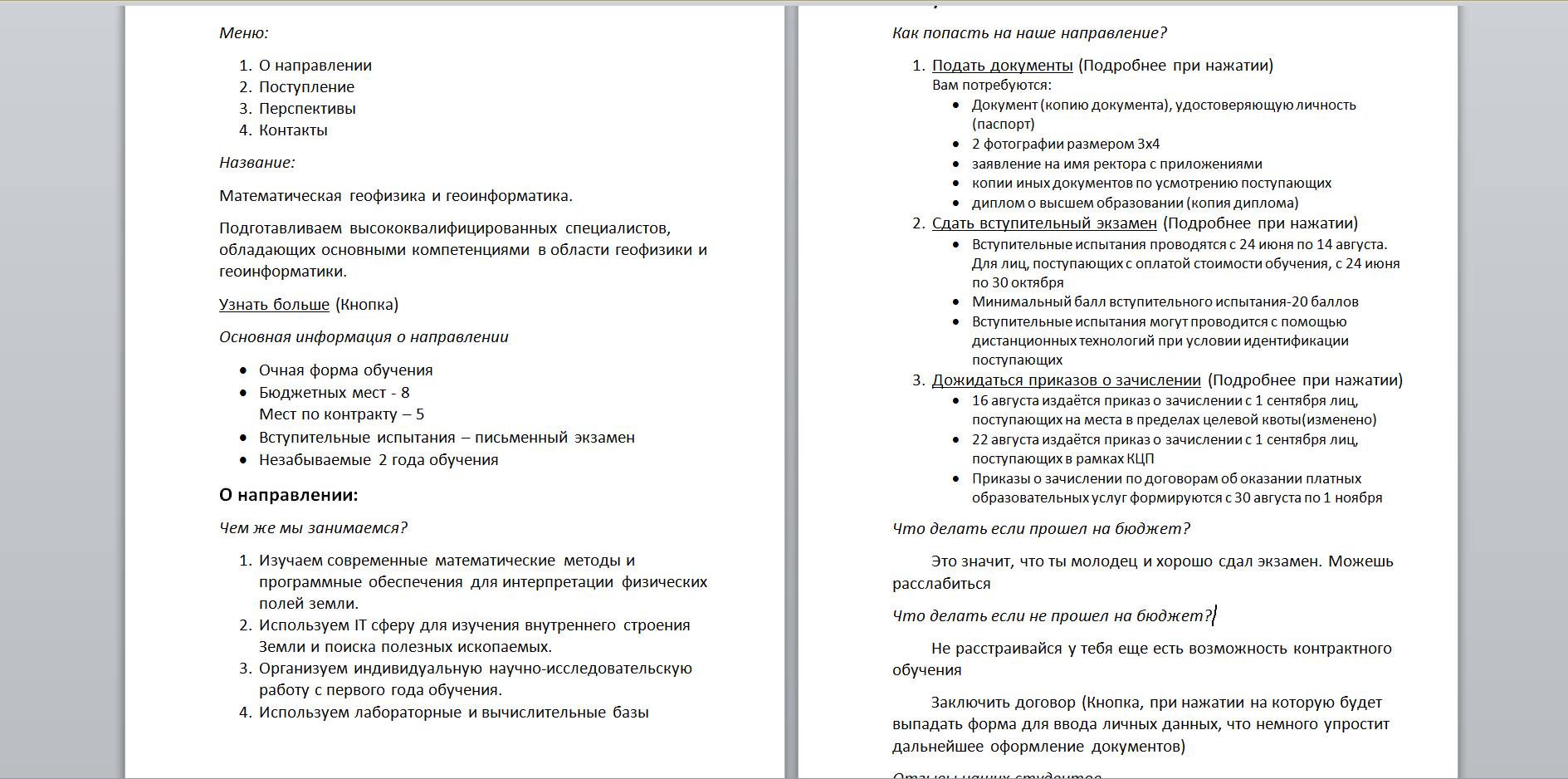 Обработка текста происходила путём удаления повторов, обобщения тех или иных конструкций, замены "сложных" слов на более простые синонимы, преобразования нормативных документов в удобочитаемый формат. 
Также был проведен подбор тематических иллюстраций для данного проекта
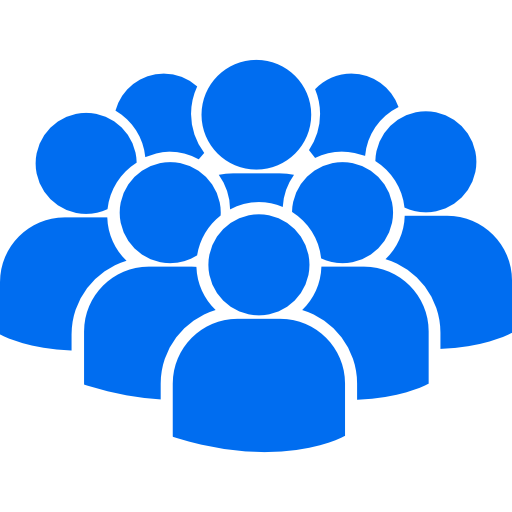 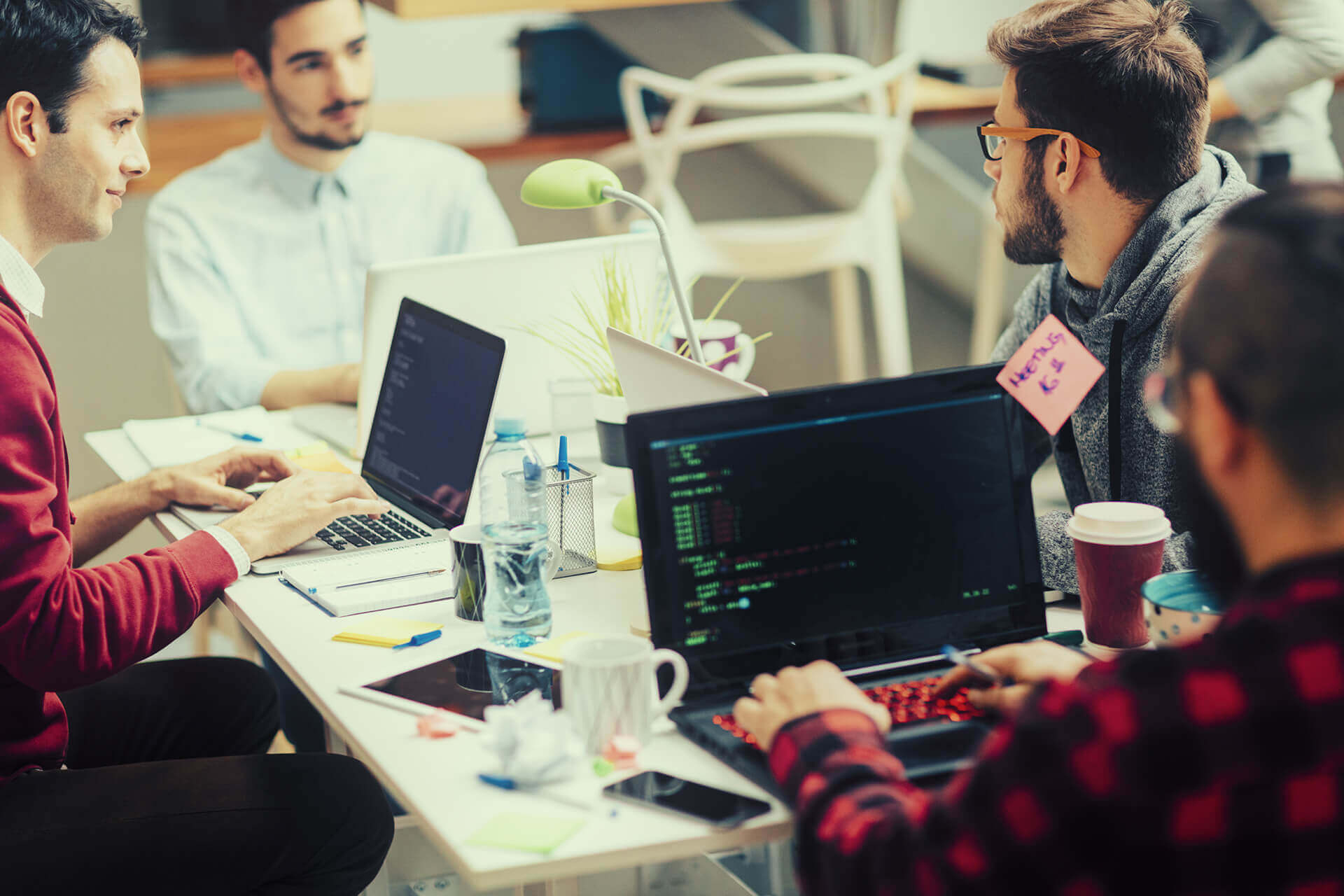 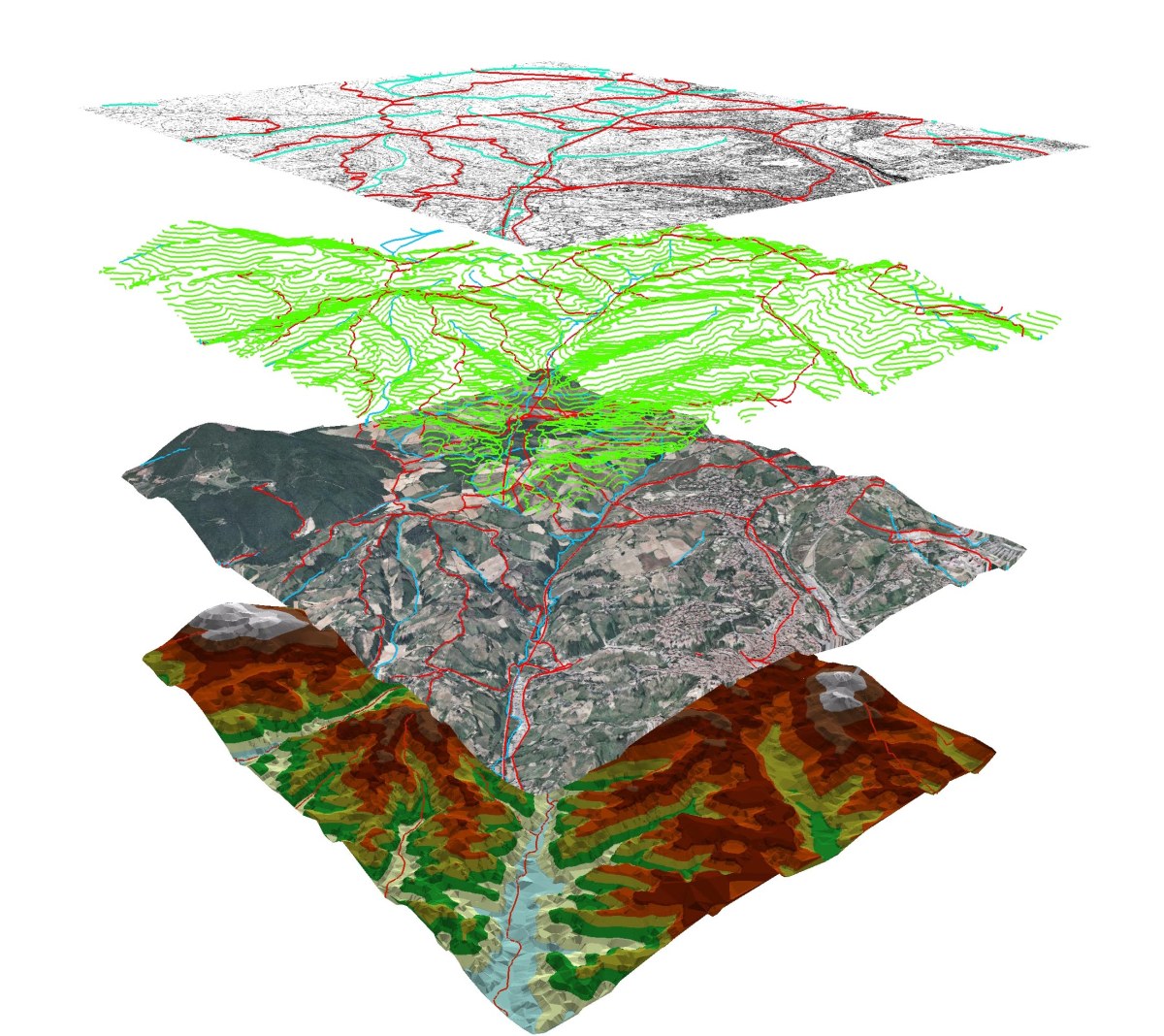 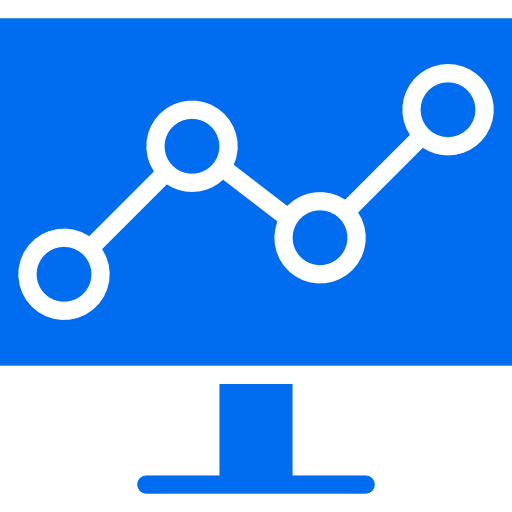 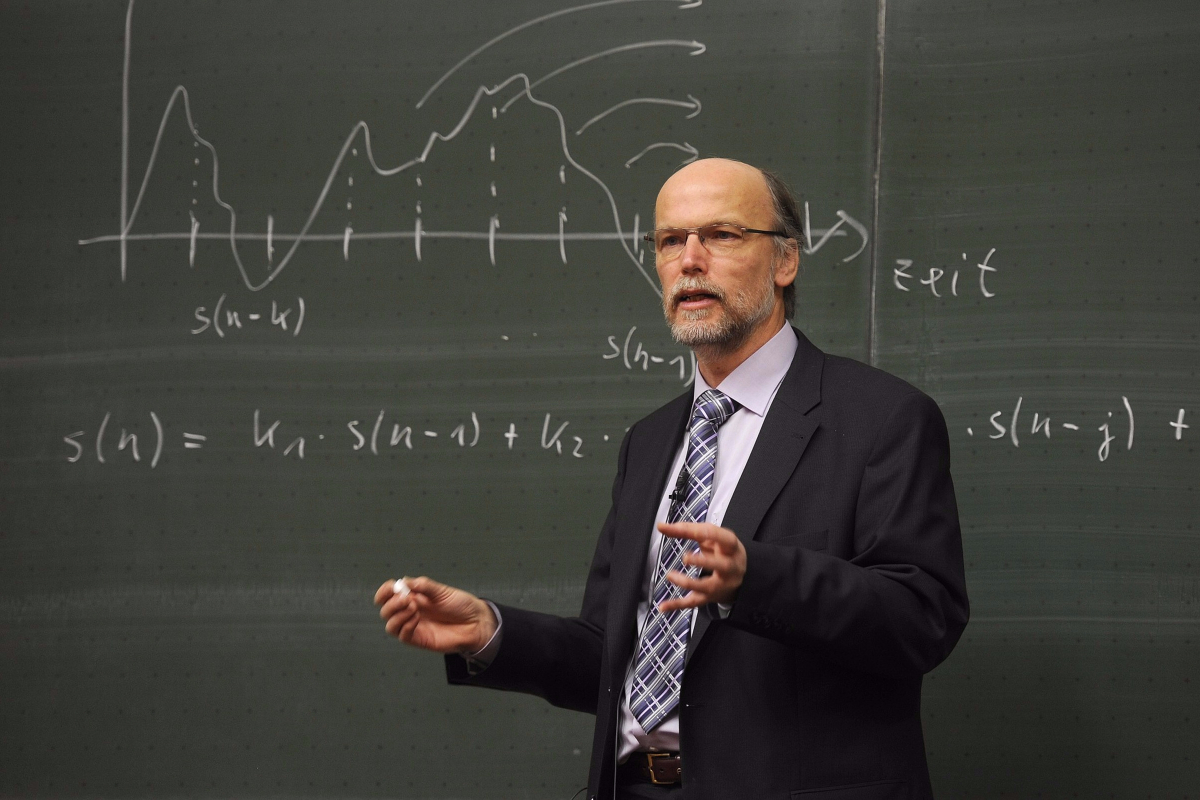 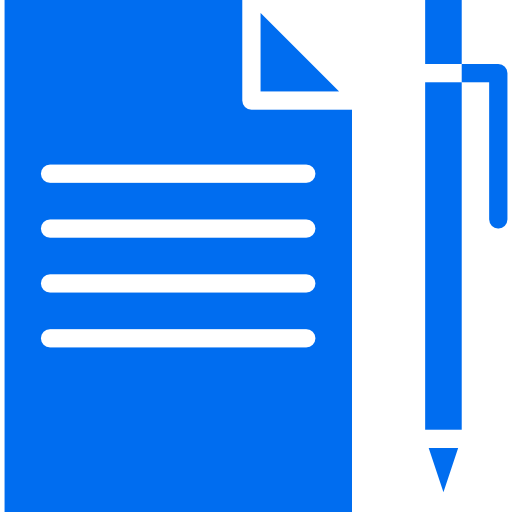 Технологии создания
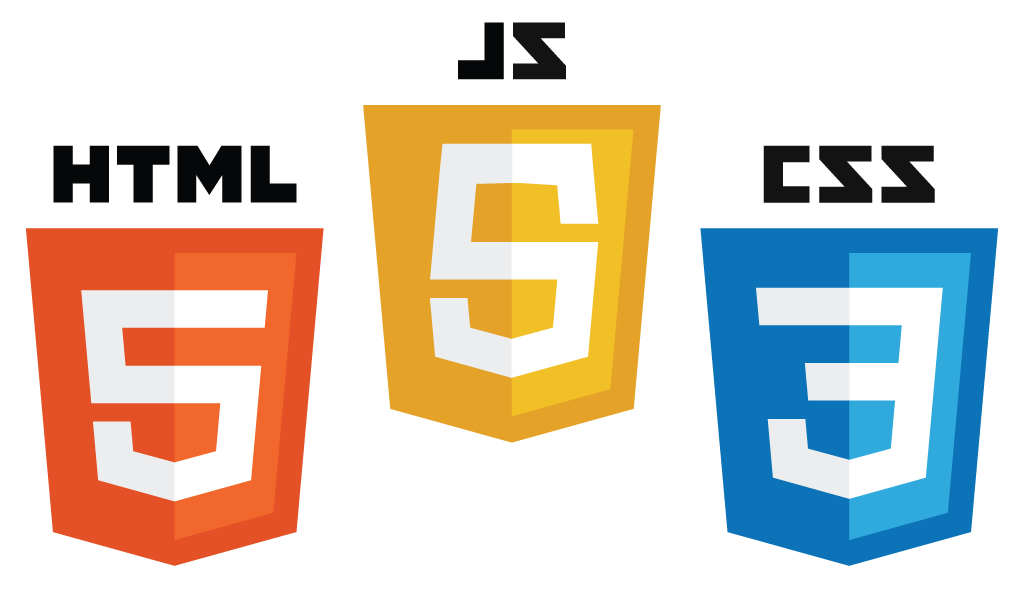 В процессе разработки проекта были задействованы следующие "инструменты" : 
HTML5
CSS3
JS
Заключение
Мы надеемся, что данный сайт будет удобен в эксплуатации и поможет будущим абитуриентам УрФУ определиться со своей профессией и выбрать именно это направление. ​
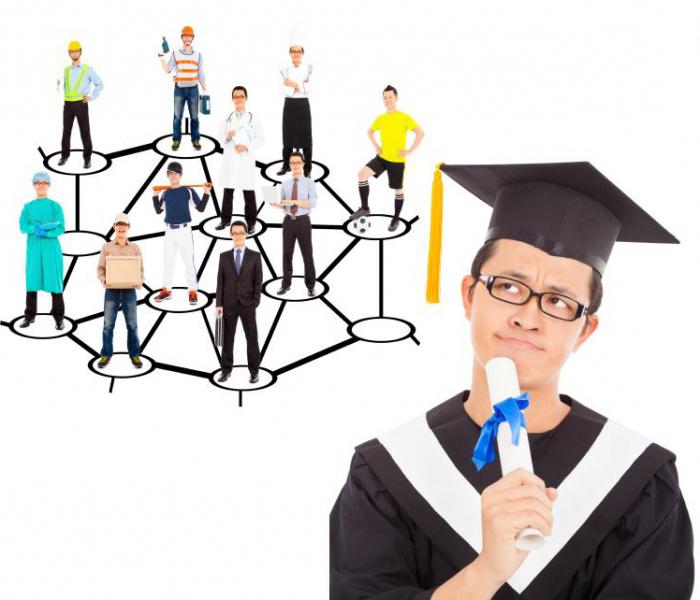